ZLOM VZHODNEGA BLOKA
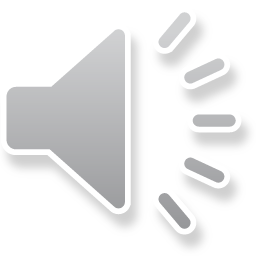 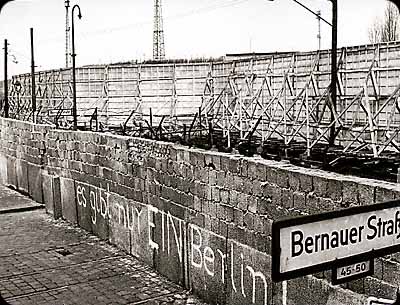 1. SOVJETSKA ZVEZA – propad socializma in razpad  države
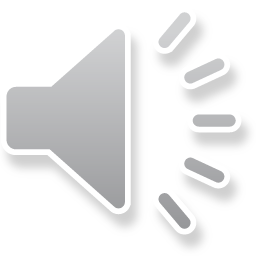 1985 prevzame vodenje partije GORBAČOV:
        - JAVNOST (svoboda govora)
        - PERESTROJKA (reforma gospodarstva, zasebna lastnina)
        - DEMOKRATIZACIJA (večstrankarski sistem, volitve)
        - KONEC TEKMOVANJA V OBOROŽITVI


                                POSLEDICE: 
             * zahteve po narodni samostojnosti
             * državni udar v Moskvi proti reformam (neuspešno)
             * konec moči partije in razpad SZ
             * republike razglasijo neodvisnost (15) = Ruska federacija
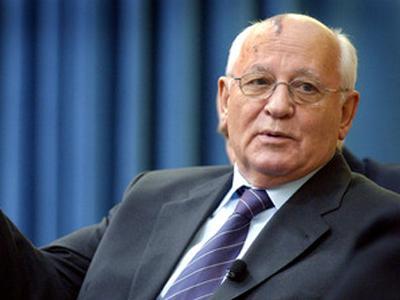 2. DOGAJANJE V VZHODNI EVROPI
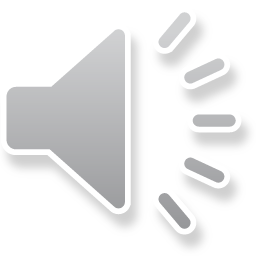 1989 preobrat - ljudje zahtevajo:
            - svobodo govora, zborovanj, volitev
            - spremembe uvajata najprej Poljska in Madžarska, sledita 
              Češkoslovaška, Romunija.

 Izjema v NDR:
           - množične demonstracije za 
             odpravo komunizma
           - 1989 = PADEC  BERLINSKEGA  ZIDU (nov. 1989)
           - ideja o združitvi obeh Nemčij             

                  3. 10. 1990 ZDRUŽITEV (Kohl)
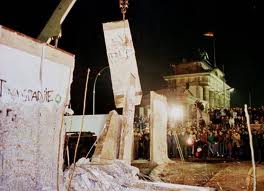 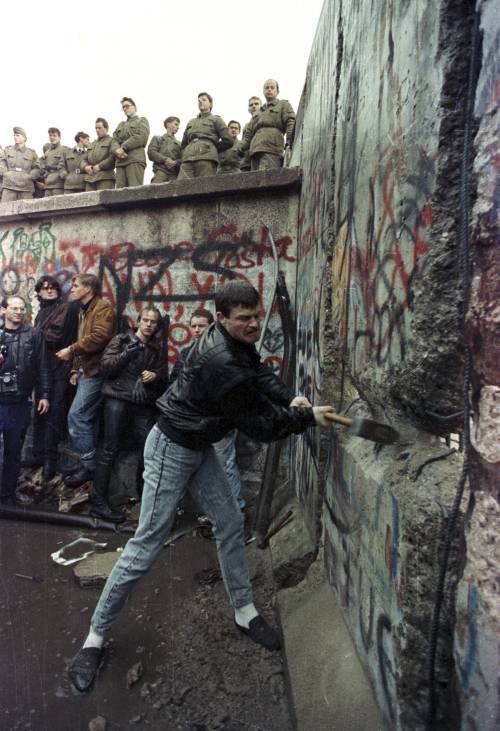 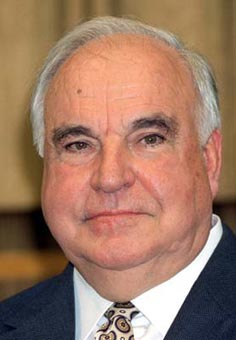 3. RAZMERE V JUGOSLAVIJI
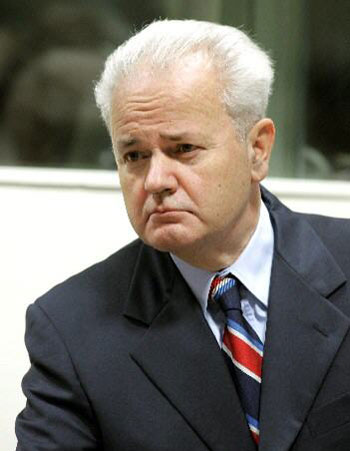 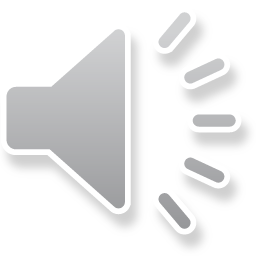 Hude težave države po smrti Tita (1980):
        - nestrpnost med narodi
        - gospodarska kriza
        - delavske stavke

 Konec 80. let je MILOŠEVIĆ zahteval vodilno vlogo Srbije

upor Slovenije in Hrvaške, zahteve in razglasitev  samostojnosti (1991), napad JLA, ki brani celovitost države

Razglasitev neodvisnosti Makedonija in BiH (krvava vojna, 
etnično čiščenje)